Collective Behaviour Simulating Schooling Fish Feeding Behaviour
Ana Gelez | Sarah Gay | Mélinda Fabien |
 Alina Sereda
01
Introduction
Introduction
It can be challenging to estimate best living conditions for fish in aquaculture since tests may harm animals.

Our work is based on an interesting paper which tested three feeding distribution sizes by simulating a fish tank.

We extended it by adding three more shape of distribution zones to know if there were more optimized configurations.
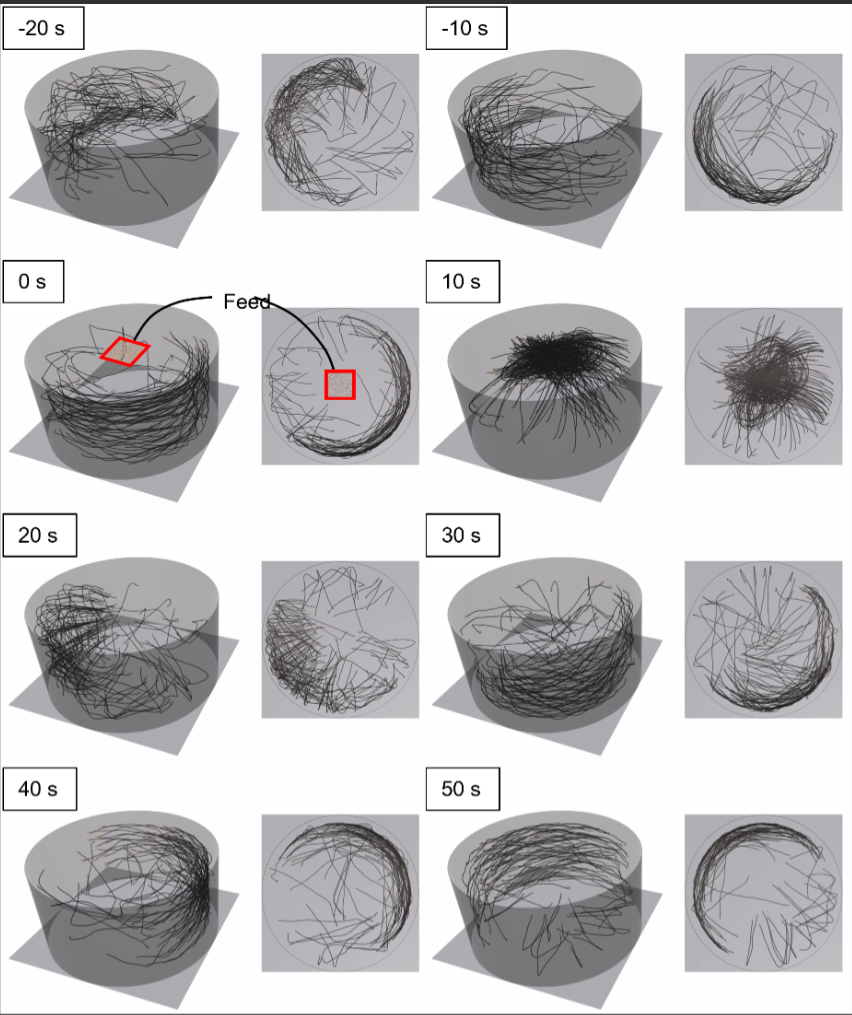 Visualization of the paper we extended
02
Methods
How did we implement our solution ?
How the simulation works ?
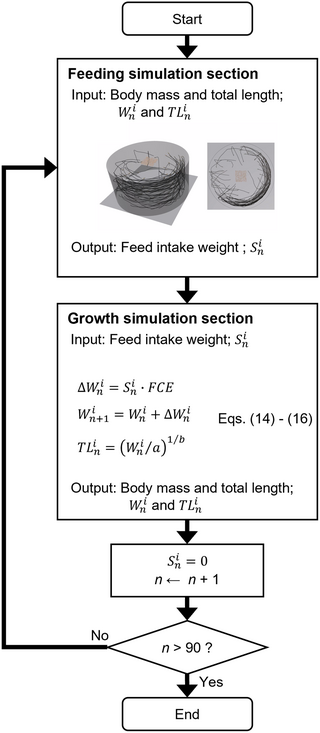 Main characteristics :
Software : Godot with GDScript

Tank : 3 m diameter and 1.5 meter depth

Two main phases for 100 individuals : 
Feeding (~ 10s)
Growth  (~ 50s)

Duration : 90 days
Movement model of the fish
Fish behaviour
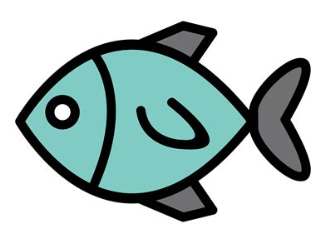 Separation
Alignment
Cohesion
Approach towards food
Boundary avoidance
Random movement
Feeding simulation
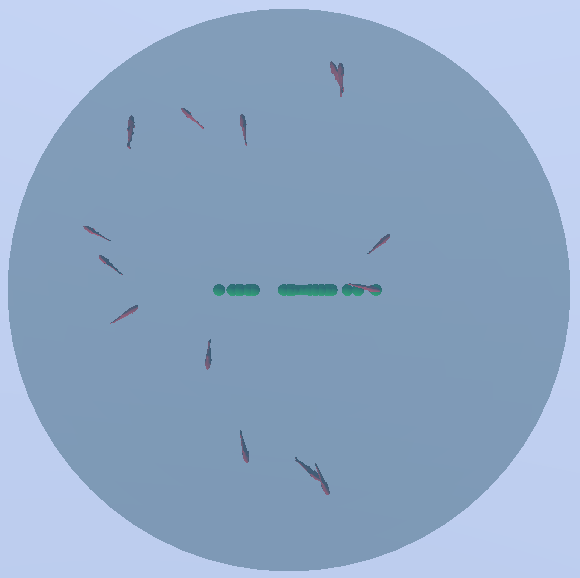 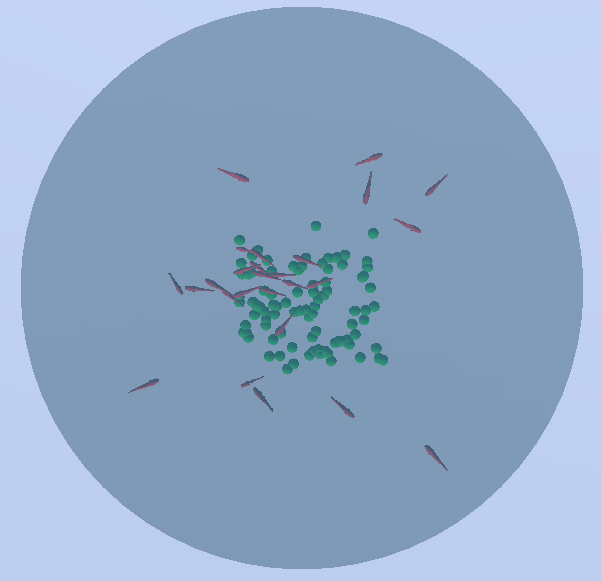 Food is drop in the tank everyday in a zone chosen beforehand :
Square shaped
Line shape
Cross shape
Circle shape

Each zone has three possible sizes :
0.5m
1m
1.5m
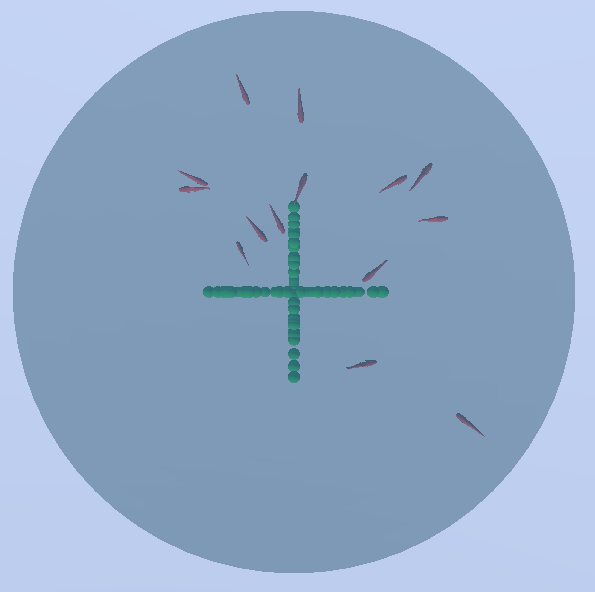 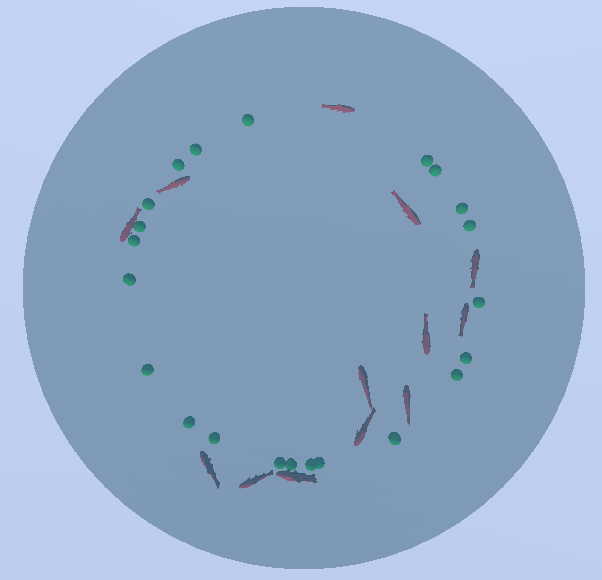 Illustration of food areas (in green) for a size of 1.5m
Growth simulation
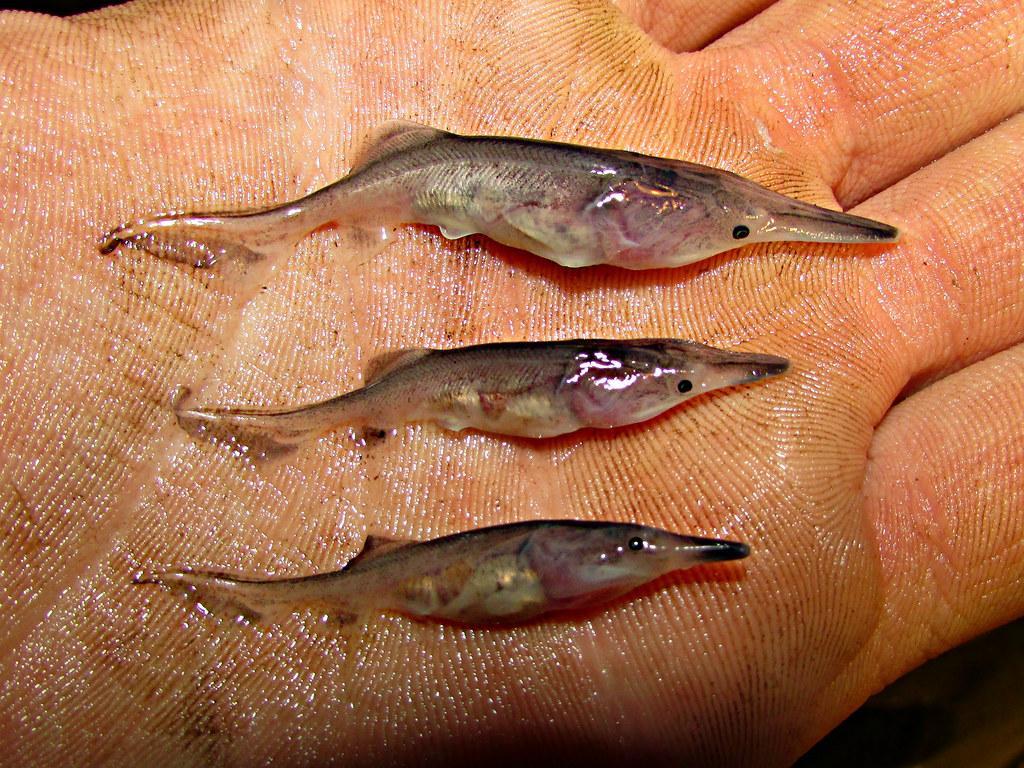 Depending on the quantity of food ingested by the fish in the feeding phase, it will
experience varying degrees of growth. It’s calculated thanks to allometric equation and FCE  :
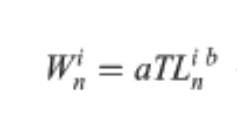 03
Results
Explanation and comparison of the results
First Test explication
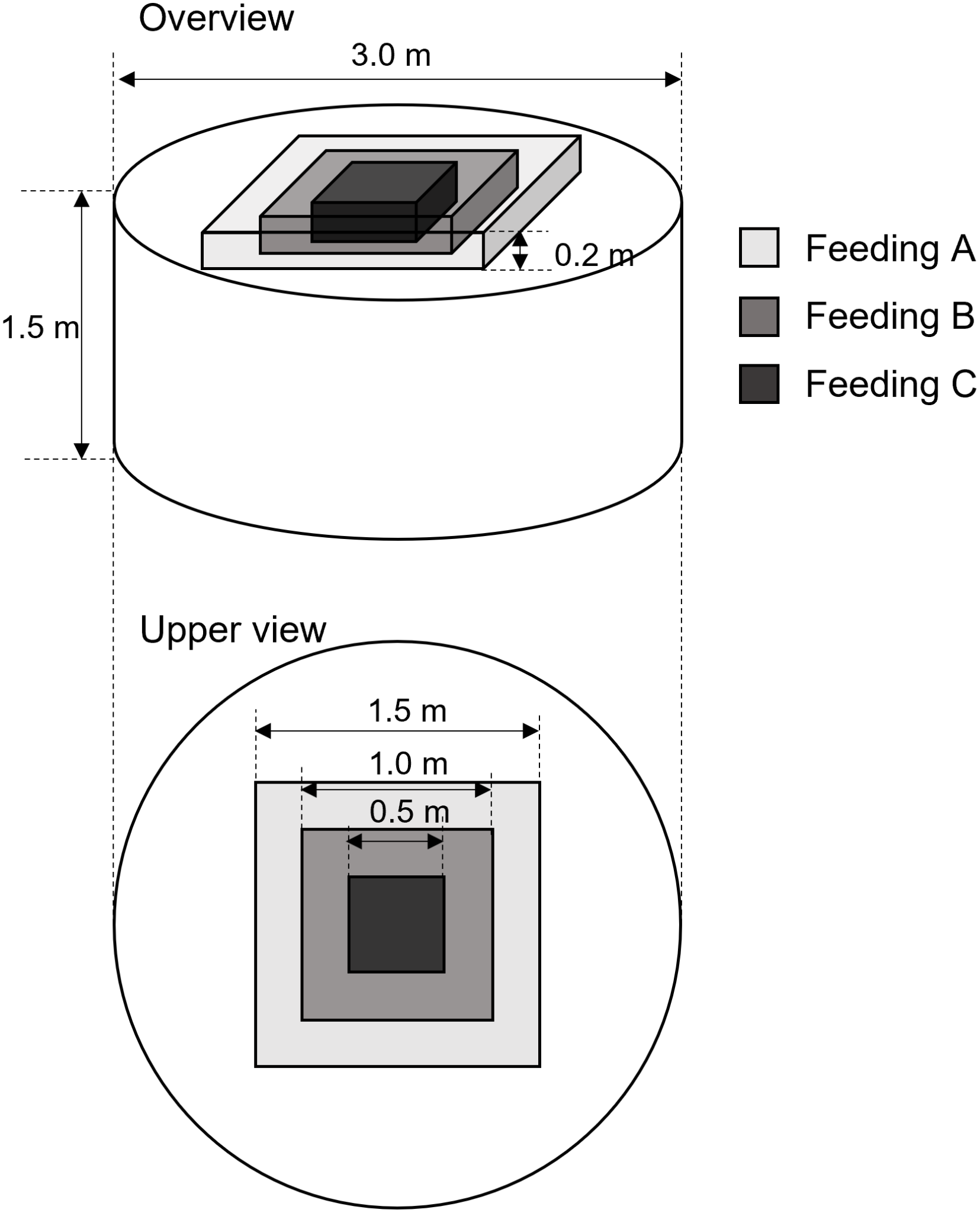 Testing of three types of square feeding distributions :

Feeding A : diameter 0.5m
Feeding B : diameter 1m
Feeding C : diameter 1.5m
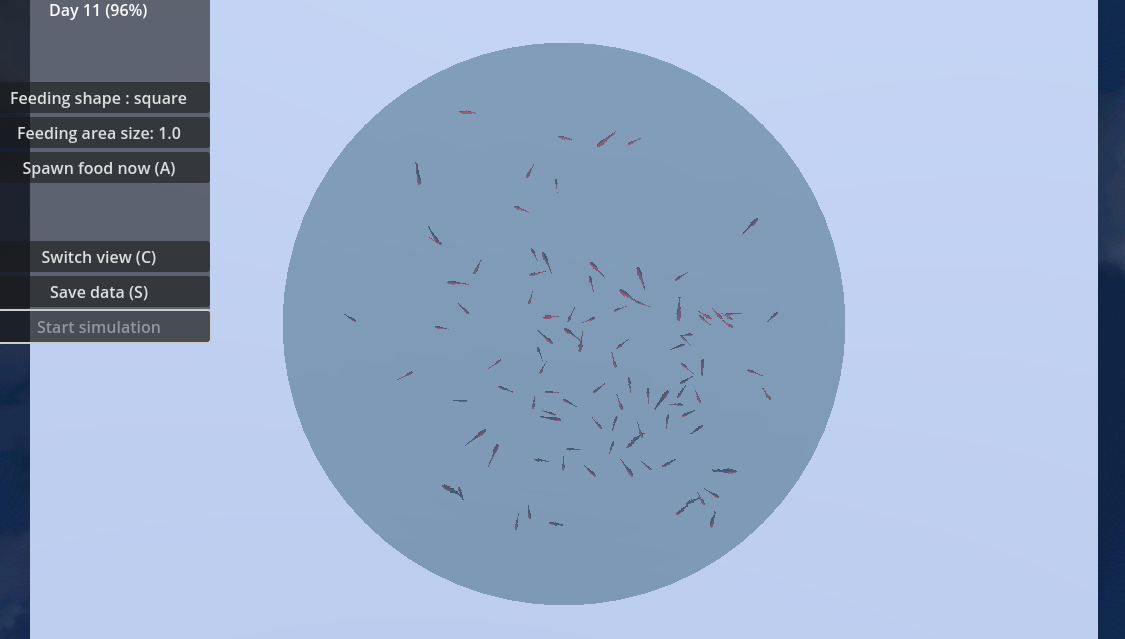 First Test Results
‘’Consequently, the difference in total body mass among the three feeding methods was not significant regardless of the feeding area. ’’
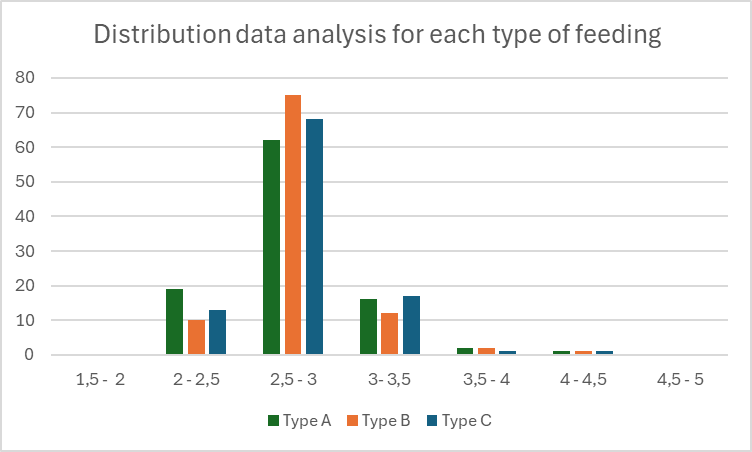 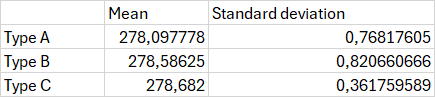 Extension test results
Line shape
Cross shape
Circle shape
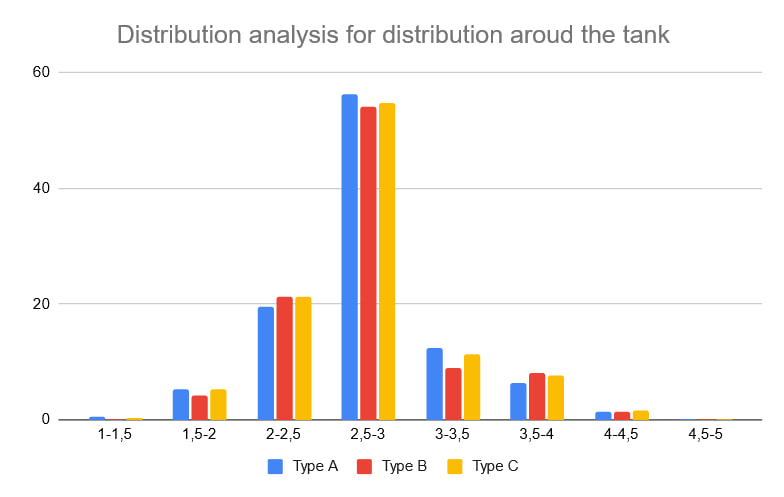 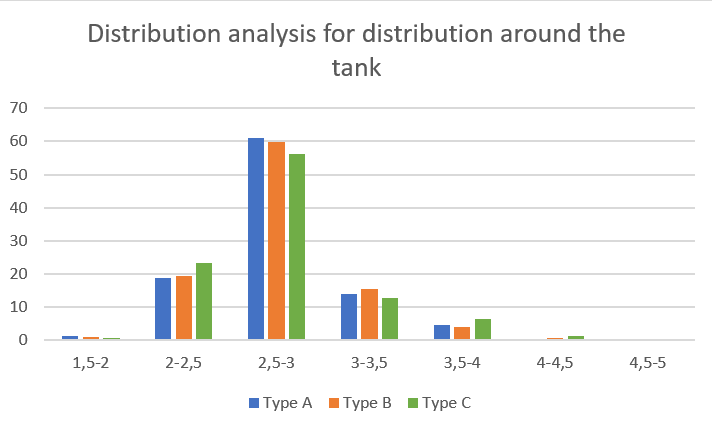 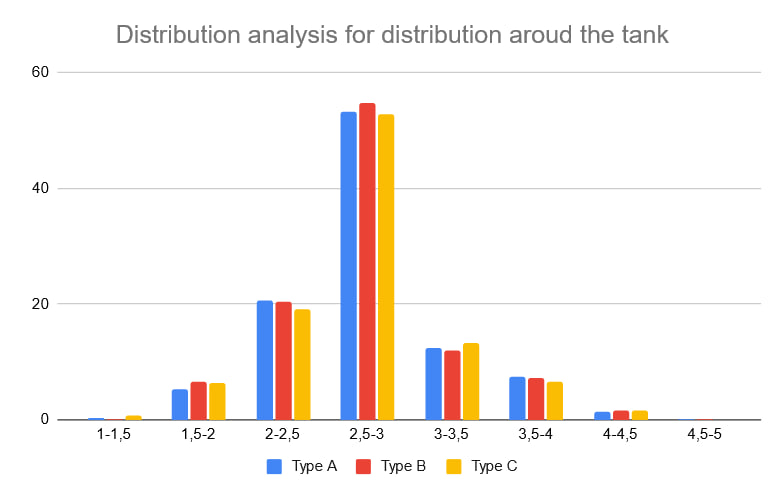 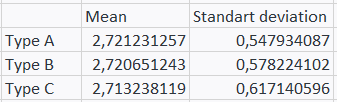 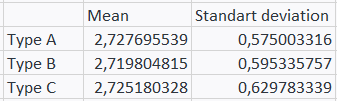 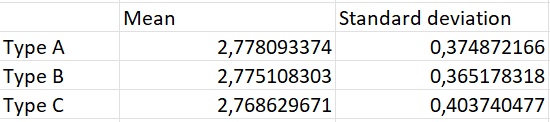 04
Discussions
Discussions
Two different fish populations
Replace FCE?
Naive approach to fish growth

DEB is an alternative model
One with little variance

The other with both big and small fishes

Both could be useful depending on what we want
Conclusion
We reproduced the results from the paper by re-implementing it with Godot
We added new ways of feeding fishes
It allowed us to discover a way to have fishes of more similar sizes
Thanks!
Do you have any questions?